Fundamentals of Social Psychology
Introduction
June 27th, 2018
Erik Chevrier
About Me
Erik ChevrierWebsite: www.erikchevrier.caOffice hours: By request (most likely 3:30 – 4:30PM on Monday and Wednesday)Office location: H-1125.12 (I can meet at Loyola before or after class)E-Mail: professor@erikchevrier.caResearch Project: Concordia Food GroupsMedia Education Coop: Co-op Collective Vision
Icebreaker – Social Activity
Take a post-it-note
Write a word on the front of the post-it-note
Stick the post-it-note to the back of a fellow classmate (make sure they do not see the word you wrote)
Let someone stick a post-it-note to your back
Walk around the classroom asking people yes or no questions about the word on your back
Once you ask someone a question, you must ask 5 other people questions before returning back to the same person
Try to guess what word is written on the post-it-note on your back

The goal of the game is to have everyone guess the word on the post-it-note on their backs in under 10 minutes.
What is the Purpose of an Icebreaker Activity?
Social Psychology Factors at Play
Normative social influence – The influence of other people that leads to conform in order to be liked and accepted by them
Food-in-the-door technique – A compliance technique in which people are presented first with a small request, to which they are expected to acquiesce, followed by a larger request, to which they are expected to acquiesce
Suffering and self-justification – The more unpleasant the procedure the participants underwent to get into a group, the more they liked the group (was the event anxiety arousing?)
Fostering group cohesiveness – Qualities of a group that bind members together and promote liking among them
Creating an in-group – The group with which an individual identifies, and of which he or she feels a member
Icebreaker – Be Better Than Your Classmates!
What would happen if the game was framed this way? 

Take a post-it-note
Write a word on the front of the post-it-note
Stick the post-it-note to the back of a fellow classmate (make sure they do not see the word you wrote)
Let someone stick a post-it-note to your back
Walk around the classroom asking people yes or no questions about the word on your back
Once you ask someone a question, you must ask 5 other people questions before returning back to the same person
Try to guess what word is written on the post-it-note on your back

The goal of the game is to be the first one to guess the word on the post-it-note on your back.
Course Description
How do others influence your behaviour? How are you influenced by social situations? Do you easily fall for conformity tactics? Would you obey authority, even though you are morally opposed to the suggested course of action? These are some of the questions that are addressed in the course, Fundamentals of Social Psychology.  
In the course, students are introduced to core concepts, frameworks, models and theories of social psychology. It covers the scientific study of how people’s thoughts, feelings, and behaviours are influenced by the presence of others. This course also provides a critical perspective by challenging social institutions, practices and power relations that constitute forms of inequality and oppression. 
In the course students discuss core topics that are related to current real-life situations. For example, students address the topic of racism because of the current political trends. There is a rise in instances of racism, prejudice and fascism in the USA, Canada and worldwide. Students analyze contemporary research on causes of racism and find solutions about how to prevent it.  
Students also learn about a variety of other topics like, social perception, social cognition, the social self, attitude/attitude change, conformity, and group processes. Furthermore, we take a critical perspective by also incorporating feminist scholarship, queer theory, critical race psychology, and social constructivism.
Course Materials and Text
Students are expected to complete ALL the designated readings BEFORE EACH CLASS. Students are also expected to attend ALL classes, complete ALL take home assignments and participate in class discussions. Please see the course schedule below for the dates the readings are due. 
 
The required readings: 
Aronson, E. Wilson, T. D., Fehr, B, Akert, R. M. (2017) Social Psychology, Sixth Canadian Edition, Pearson. 

Recommended Readings: 
Gough, B., McFadden, M., McDonald, M. (2013), Critical Social Psychology: An Introduction, Second Edition, Palgrave Macmillan.
Gough, B. (2017) The Palgrave Handbook of Critical Social Psychology, Palgrave Macmillan. 

The power-point lecture notes will be posted on the course website before each class. 
URLs and other electronic sources may be posted on the course website from time to time. Please visit the course website to get this material.
Course Format
The professor provides a balance of lectures and discussion based activities to teach students about social psychology. 
He also shows relevant multimedia clips, including documentary movies, Ted Talks and other interesting videos. Students are required to participate in classroom discussions and activities. 
Students are also expected to read the required text(s) and/or watch the assigned movie(s) before coming to class.
Participation
Participation is an important part of this course. From time to time, the professor will ask students to complete additional readings, watch video clips, think about certain subjects and/or complete short assignments outside of class time. 

Students MUST accomplish these tasks. The grade given for participation will be determined according to the completion of these tasks, classroom attendance and participation in discussions.  

I take attendance each class.
Course Evaluation
Exam 1					30%
Exam 2 					30%
Exam 3 					30%
Class Participation			10%
Letter Grade Equivalency
A+	(93 – 100%)	B+ 	(77 – 79.9%)	C+ 	(67 – 69.9%)	D+ (57– 59.9%)
A	(85 – 92.9%)	B  	(73 – 76.9%)	C   	(63 – 66.9%)	D   (53 – 56.9%) 
A-	(80 – 84.9%)	B-  	(70 – 72.9%)	C- 	(60 – 62.9%)	D-  (50 – 52.9%)
F 	< 50%
Tentative Schedule
June 27 – Introduction
July 4 – Introduction to Social Psychology
Reading: Chapter 1 – Introduction to Social Psychology (pp. 1 – 19)Aronson, E. Wilson, T. D., Fehr, B, Akert, R. M. (2017) Social Psychology, Sixth Canadian Edition, Pearson. 
Recommended Readings: Chapter 1 – Critical Social Psychology: An Introduction (pp. 3 – 27)Gough, B., McFadden, M., McDonald, M. (2013), Critical Social Psychology: An Introduction, Second Edition, Palgrave Macmillan.
Chapter 2 – A Critical Look at Cognitive-Experimental Social Psychology (pp. 34 – 66)Gough, B., McFadden, M., McDonald, M. (2013), Critical Social Psychology: An Introduction, Second Edition, Palgrave Macmillan.
July 9 – Social Cognition
Reading:Chapter 3 – Social Cognition: How We Think About the Social World (pp. 48 – 73)Aronson, E. Wilson, T. D., Fehr, B, Akert, R. M. (2017) Social Psychology, Sixth Canadian Edition, Pearson.
July 11 – Social Perception
Readings: Chapter 4 – Social Perception: How We Come to Understand Other People (pp. 74 – 105)Aronson, E. Wilson, T. D., Fehr, B, Akert, R. M. (2017) Social Psychology, Sixth Canadian Edition, Pearson.
July 16 – Exam 1
Tentative Schedule
July 18 – The Self in the Social ContextReading: Chapter 5 – The Self: Understanding Ourselves in a Social Context (pp. 106 – 135)Aronson, E. Wilson, T. D., Fehr, B, Akert, R. M. (2017) Social Psychology, Sixth Canadian Edition, Pearson.
Recommended Readings: Chapter 6 – Self, Identity, Subjectivity (pp. 159 – 187)Gough, B., McFadden, M., McDonald, M. (2013), Critical Social Psychology: An Introduction, Second Edition, Palgrave Macmillan.Chapter 7 – Gendered and Sexed Identities (pp. 188 – 223)Gough, B., McFadden, M., McDonald, M. (2013), Critical Social Psychology: An Introduction, Second Edition, Palgrave Macmillan.
July 23 – Attitudes and Attitude ChangeReading:Chapter 6 – Attitudes and Attitude Change: Influencing Thoughts, Feelings and Behaviour (pp. 136 – 171)Aronson, E. Wilson, T. D., Fehr, B, Akert, R. M. (2017) Social Psychology, Sixth Canadian Edition, Pearson.
July 25 – Social Influence and ConformityReading:Chapter 7 – Conformity: Influencing Others (pp. 172 – 211)Aronson, E. Wilson, T. D., Fehr, B, Akert, R. M. (2017) Social Psychology, Sixth Canadian Edition, Pearson.
Recommended Reading: Chapter 4 – Social Influence (pp. 99 – 125)Gough, B., McFadden, M., McDonald, M. (2013), Critical Social Psychology: An Introduction, Second Edition, Palgrave Macmillan.
July 30 – Exam 2
Tentative Schedule
August 1 – Group Processes: Influence in Social GroupsReading: Chapter 8 – Group Processes (pp. 212 – 243)Aronson, E. Wilson, T. D., Fehr, B, Akert, R. M. (2017) Social Psychology, Sixth Canadian Edition, Pearson.
August 6 – No class
August 8 – PrejudiceReading: Chapter 12 – Prejudice (pp. 342 – 383)Aronson, E. Wilson, T. D., Fehr, B, Akert, R. M. (2017) Social Psychology, Sixth Canadian Edition, Pearson.
Recommended Reading: Chapter 5 – Prejudice in Practice (pp. 126 – 158)Gough, B., McFadden, M., McDonald, M. (2013), Critical Social Psychology: An Introduction, Second Edition, Palgrave Macmillan.
August 13 – Doing Critical Social PsychologyReading: Chapter 3 – Prejudice in Practice (pp. 67 – 96)Gough, B., McFadden, M., McDonald, M. (2013), Critical Social Psychology: An Introduction, Second Edition, Palgrave Macmillan.
Final Exam During the Final Exam Dates
Classroom Conduct
Students are encouraged to participate in class discussions in a mutually respectful way. Oppressive statements will not be tolerated in any form. This includes but is not limited to racism, sexism, classism, homophobia, transphobia, hate speech, bullying, and/or forms of derogatory statements. It is important that when others (including the professor) speak, we listen quietly and do not impede anyone’s ability to participate, pay attention to the conversation and/or have a positive classroom experience.
Academic Honesty
Academic dishonesty is a serious offense and will not be tolerated.  Acts of dishonesty include, but are not limited to, cheating and plagiarism. It is your responsibility to know and understand university and departmental policies.  All acts of academic dishonesty will be reported.  Please refer to the Undergraduate Calendar for complete details of offenses and penalties: 
http://registrar.concordia.ca/calendar/17/17.10.html
Students With Disabilities
Students with disabilities should register with the Access Centre for Students with Disabilities and follow its procedures for obtaining assistance. In addition, please inform me of any special needs you have so that I can make appropriate accommodations. Please visit this website for more information.  
http://www.concordia.ca/students/accessibility.html
Getting to Know You!
Who are you? 
How do you define yourself? Self-concept, self-schema, social roles? 
What is motivating you to go to University? What do you expect to accomplish at the end of your degree? 
What motivated you to register for the course? 
Internal factors?
External factors?
What are your expectations regarding the course? 
What part of the course do you expect you’ll enjoy? 
What part of the course do you expect to dislike? 
How well do you expect to perform? Why? 
What is your knowledge level regarding social psychology? 
Have you ever taken a social psychology related course? 
Have you ever worked in a social psychology lab? 
Have you ever read about social psychology for fun? 
What do you know about social psychology?
What is Social Psychology?
Social psychology is the scientific study of the way which people’s thoughts, feelings, and behaviours are influenced by the real or imagined presence of other people. (Aronson, E. Wilson, T. D., Fehr, B, Akert, R. M., 2017) 
Critical social psychology challenges social institutions, practices and power relations – including the discipline of psychology – that contribute to forms of inequality and oppression. (Gough, B., McFadden, M., McDonald, M., 2013)

Methodologies and assumptions:
Traditional social psychology – Empiricism, experiments, hypothesis testing, belief in objective reality, focus on the individual and individual difference, tries to explain human nature through social relations
Critical social psychology – Action-based research, discourse analysis, adopts particular positions instead of embracing objectivity, reflexivity, individual embedded in social relations
Theories of Knowledge
Dominant social psychology approach:
Epistemology – A term meaning “theory of knowledge,” which gets at the how we know about the social world that lies behind all theoretical approaches. (Frampton, Kinsman, Thompson, Tileczek, (2006))

Critical psychology view:
Ontology – Assumptions relating to how the social comes into being that inform all theories and ways of writing the social. (Frampton, Kinsman, Thompson, Tileczek, (2006))
Shifting epistemology
What is Social Psychology?
Psychological social psychology (PSP) – The individual is at the center of the analysis 
Sociological social psychology (SSP) – The social dimensions are at the center of the analysis
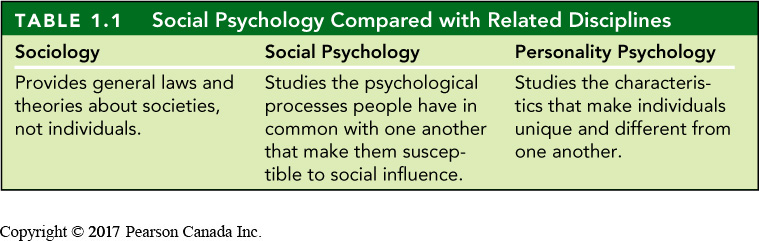 Ecological Systems Theory of Development
Why Focus on Traditional Perspectives in Social Psychology?
Social psychologists have learned a great deal about social behaviour
Knowledge of social psychology can be practical for people in daily life and in their occupations
Social psychology can be used to have a positive impact on people’s lives
People are social animals, understanding social psychology can help people interact more effectively
Why Understand Critical Social Psychology?
Social psychology can be used to control people
Advertising
Political campaigns
Propaganda creation
Social psychology can be used to reinforce power relations
Evolutionary psychologists have reinforced negative views about women in society
Psychology as a field demonizes certain types of activities, like LGBTQ practices and non-capitalist activities 
Psychology as a field is influenced by capitalist relations (publishing & research funding)
Methods in social psychology can be questioned
Can an experiment be ‘objective’ if it is interpreted by a subject?
The more we control experiments, the less it represents reality. 
Samples matter – Psychology experiments are notorious for using student samples
Subjective experience matters too – Qualitive research is also important 
The founder of social psychology Kurt Lewin is also the founder of action-based research
The world is in constant change (fluidity) and is interconnected
Some Considerations to Discuss
Objectivity vs subjectivity
Parts vs whole
Representation vs reality
Process vs structure
What Would you do Video?
MK Ultra Experiments
Responsibility of Strangers
Discussion Questions?
Racism and fascism is on the rise in the USA, in Canada and even worldwide. What is causing the rise of racism and fascism? 
Charlottesville: Race and Terror

Social media has become ubiquitous. What effects does social media have on behaviour?
Socialization?
Interaction?
Information processing?
Information gathering? 
World beliefs?
Please Watch Before Next Class
The Century of Self – Part 1
Questions or Concerns?
Have a great day!